স্বাগতম
উপস্থাপনায়ঃ
মোহাম্মদ নূরে আলম
সহকারি শিক্ষক
শের-ই-বাংলা স্কুল এন্ড কলেজ
শ্রেণিঃ ষষ্ঠ
বিষয়ঃ গণিত
অধ্যায়ঃ ৩.২
ছবিগুলোতে আমরা কী দেখছি?
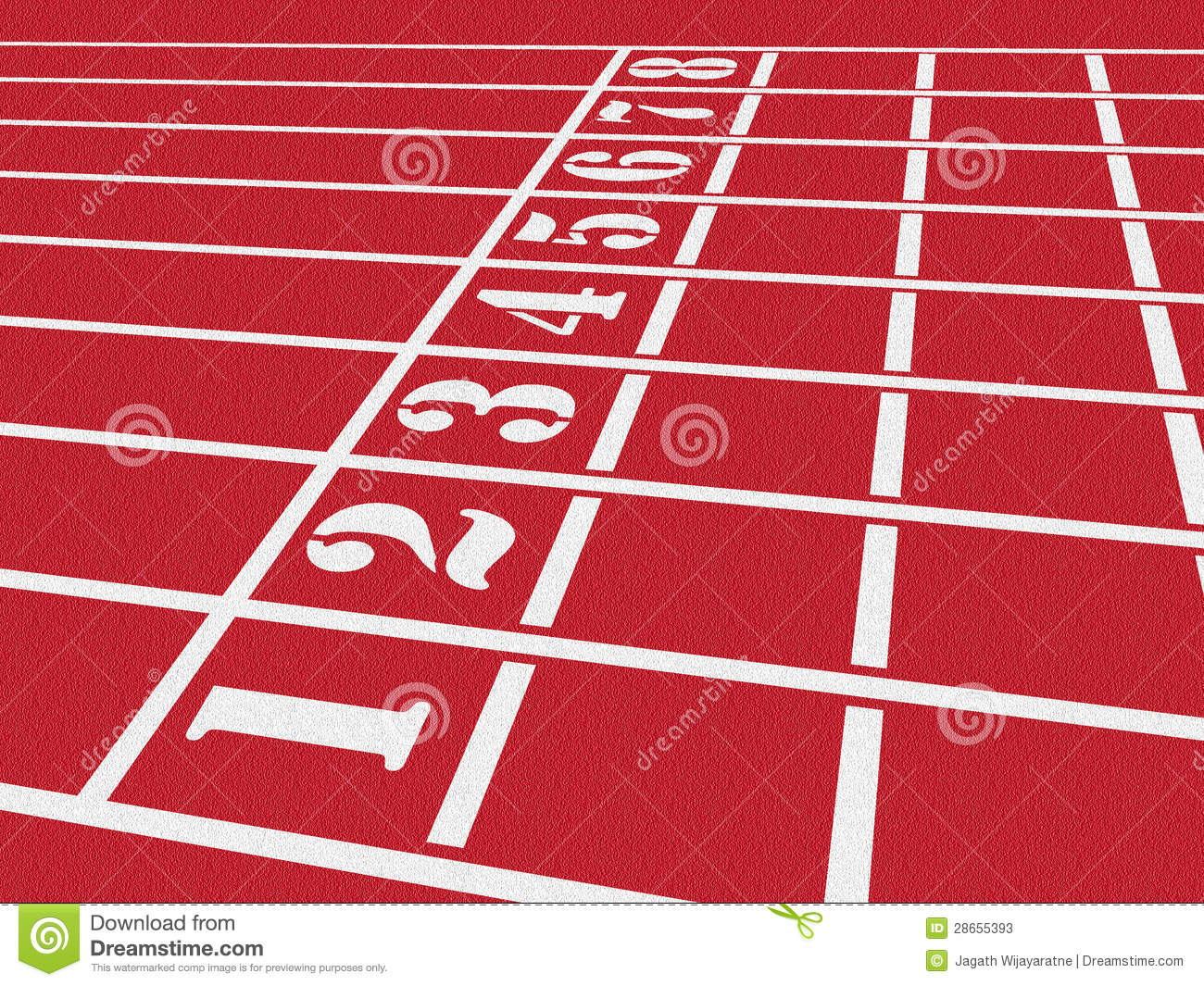 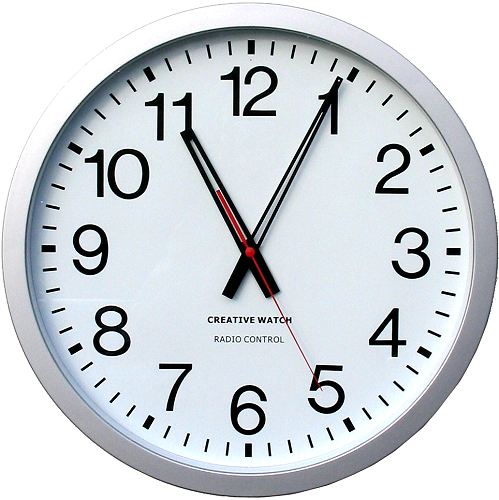 কী ঘটছে মনোযোগ দিয়ে দেখি।
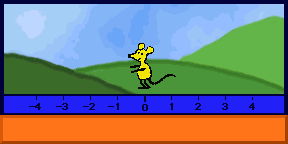 সংখ্যারেখা ব্যবহার করে যোগফল নির্ণয়
শিখনফলঃ
এই পাঠ শেষে শিক্ষার্থীরা –
	সংখ্যারেখা কী তা বলতে পারবে।
	সংখ্যারেখায় ধনাত্মক ও ঋনাত্মক  সংখ্যার অবস্থান 	নির্ণয় করতে পারবে।
	সংখ্যারেখা ব্যবহার করে যোগ করতে পারবে।
-3
+7
+5
-3    -2    -1      0      1      2      3     4       5     6      7      8     9     10
আমরা নিচের সমস্যাটির সমাধান দেখি।
9+(-6)
9
-3    -2    -1      0      1      2      3     4       5     6      7      8     9     10
3
-6
দলীয় কাজঃ
সংখ্যারেখায় যোগ করঃ     6+(-2)
মূল্যায়নঃ
সংখ্যারেখা কী ?
ধনাত্মক সংখ্যা ও ঋণাত্মক সংখ্যা কাকে বলে?
ধনাত্মক ও ঋণাত্মক সংখ্যার অবস্থান শূণ্য এর কোন পাশে?
ধন্যবাদ